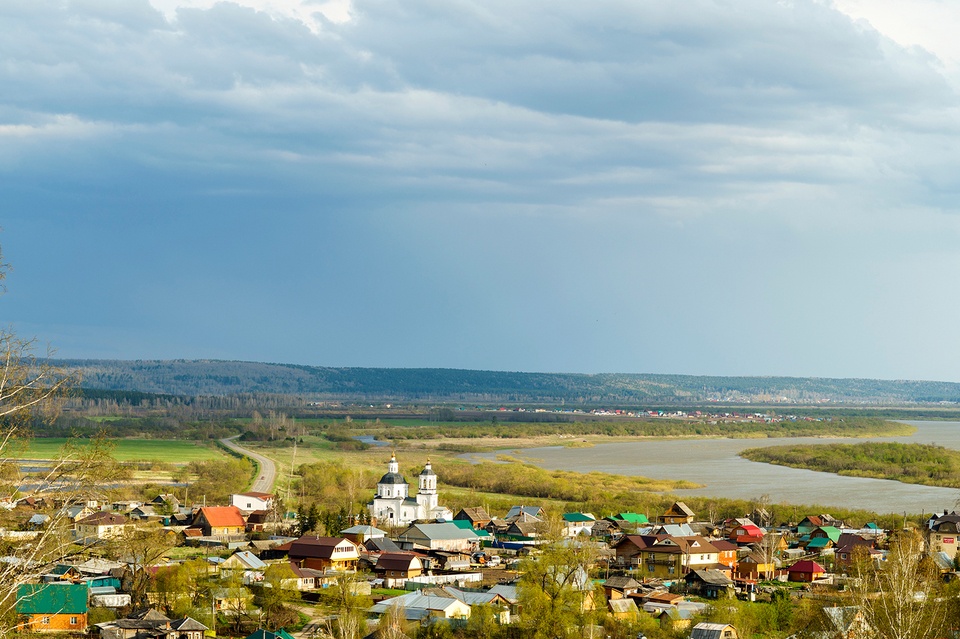 ТОМСКИЙ    РАЙОН
БЮДЖЕТ   ДЛЯ   ГРАЖДАН
На основе решения Думы Томского района от 19.12.2019 №333 «Об утверждении бюджета Томского района на 2020 год  и плановый период 2021 и 2022 годов»
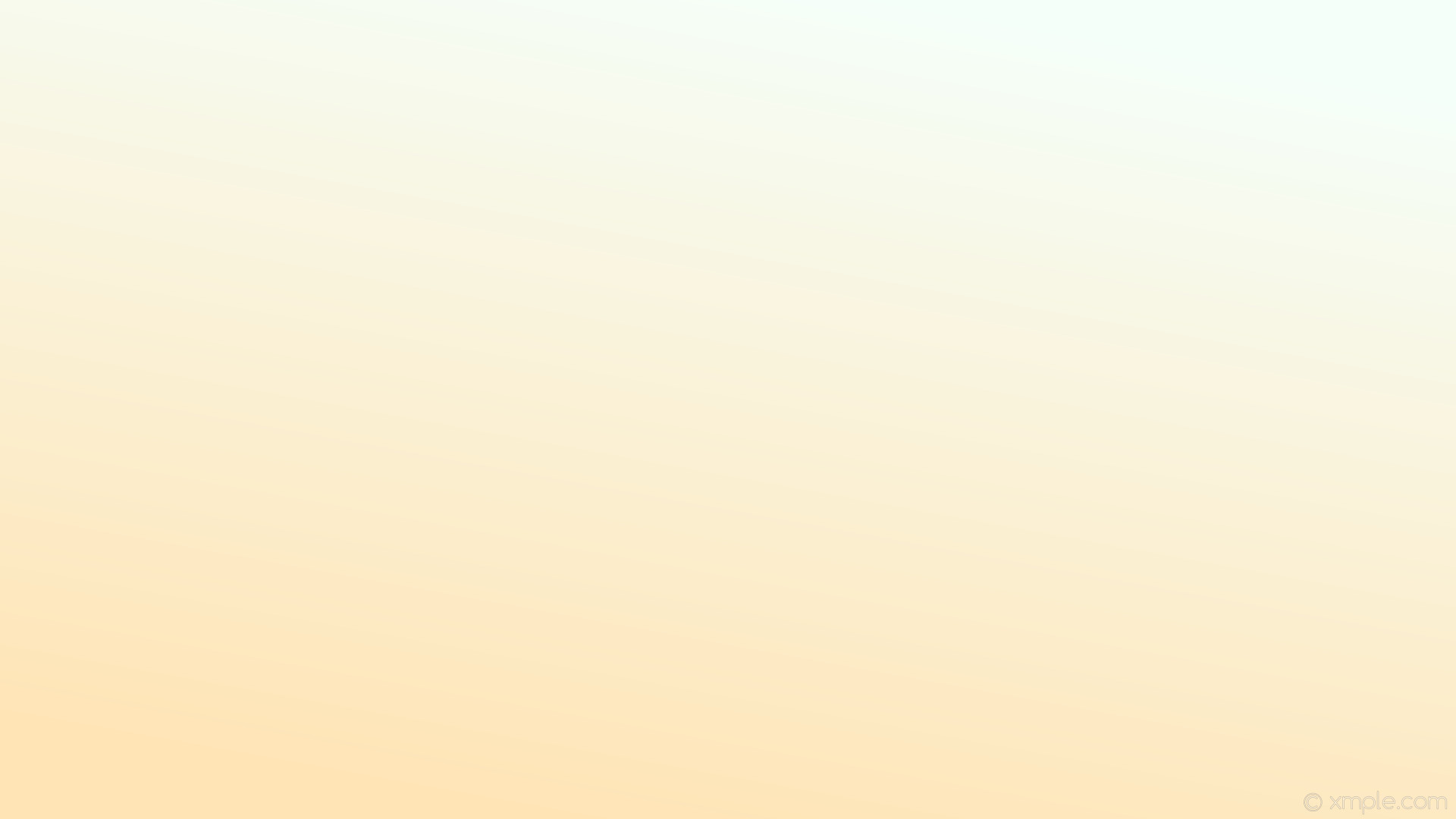 Уважаемые жители Томского района.

 Управление финансов Администрации Томского района предлагает вам редакцию «Бюджета для граждан», подготовленную на основе решения Думы Томского района №333 от 19.12.2019 «Об утверждении бюджета Томского района на 2020 год  и плановый период 2021 и 2022 годов».     Бюджет для граждан - это упрощенная версия бюджетного документа, которая использует неформальный язык и доступные форматы. 
Целью направления  вам информации о формировании бюджета района в доступной форме  является повышение финансовой  грамотности населения, мотивация граждан на обратную связь, подготовку обращений и местных инициатив.     В настоящем выпуске «Бюджета для граждан» мы познакомим вас с основами формирования бюджета, представим общие сведения о доходах и расходах бюджета,  информацию о планируемых объемах расходов на реализацию муниципальных программ Томского района.
                                                                                                                                                                                                      Н.Н. Чернова                                                                                                  Заместитель Главы                                                                                                                                                                Администрации Томского района                                                                                                                                                                    – начальник Управления финансов
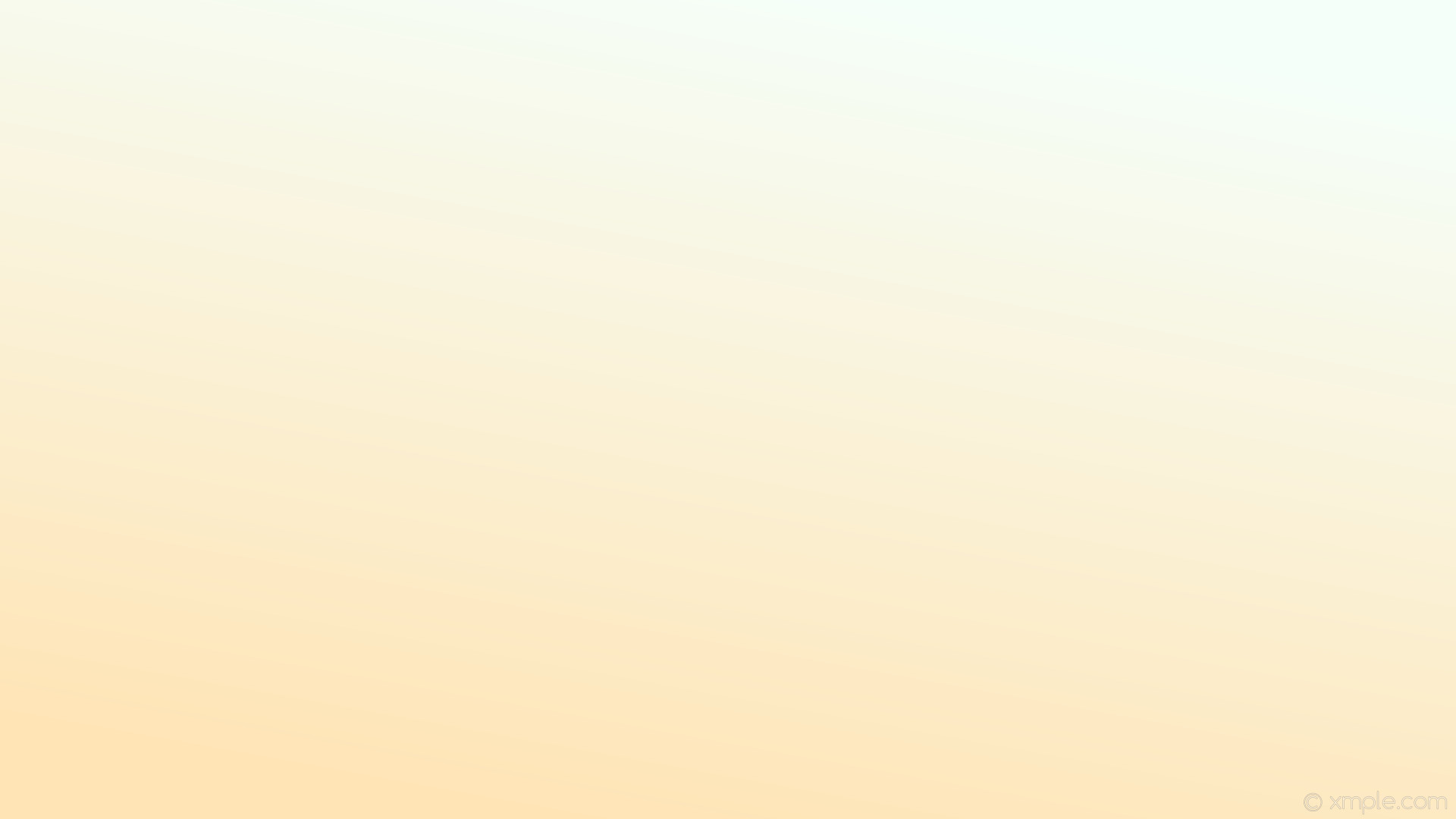 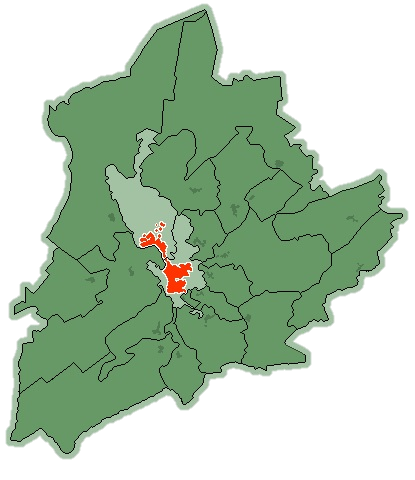 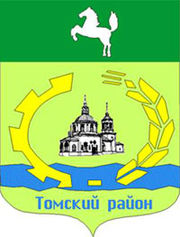 Площадь Томского района составляет                                                                                                                                                     10 064,2 км²

Численность населения района -75,2 тыс.человек
                                                                                         В состав Томского района входят 19 сельских  поселений, 128 населенных пунктов
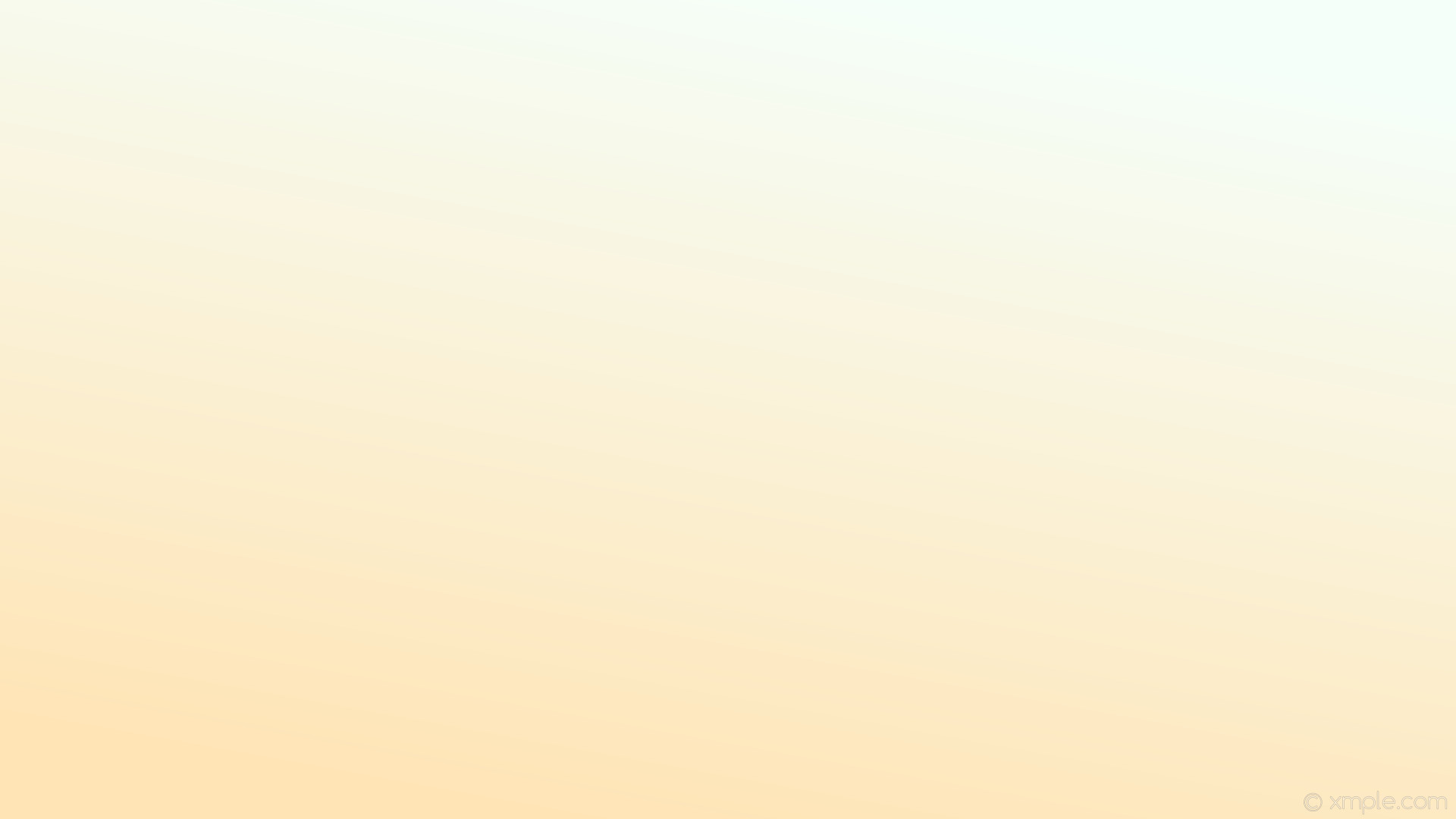 ПРОЕКТ  БЮДЖЕТА ТОМСКОГО РАЙОНА ОСНОВЫВАЕТСЯ  НА:
Положениях послания Президента РФ Федеральному
собранию РФ, определяющих бюджетную политику
Прогнозе социально-экономического развития
муниципального образования «Томский район»
Основных направлениях бюджетной и налоговой
политики Томского района
Муниципальных программах Томского района
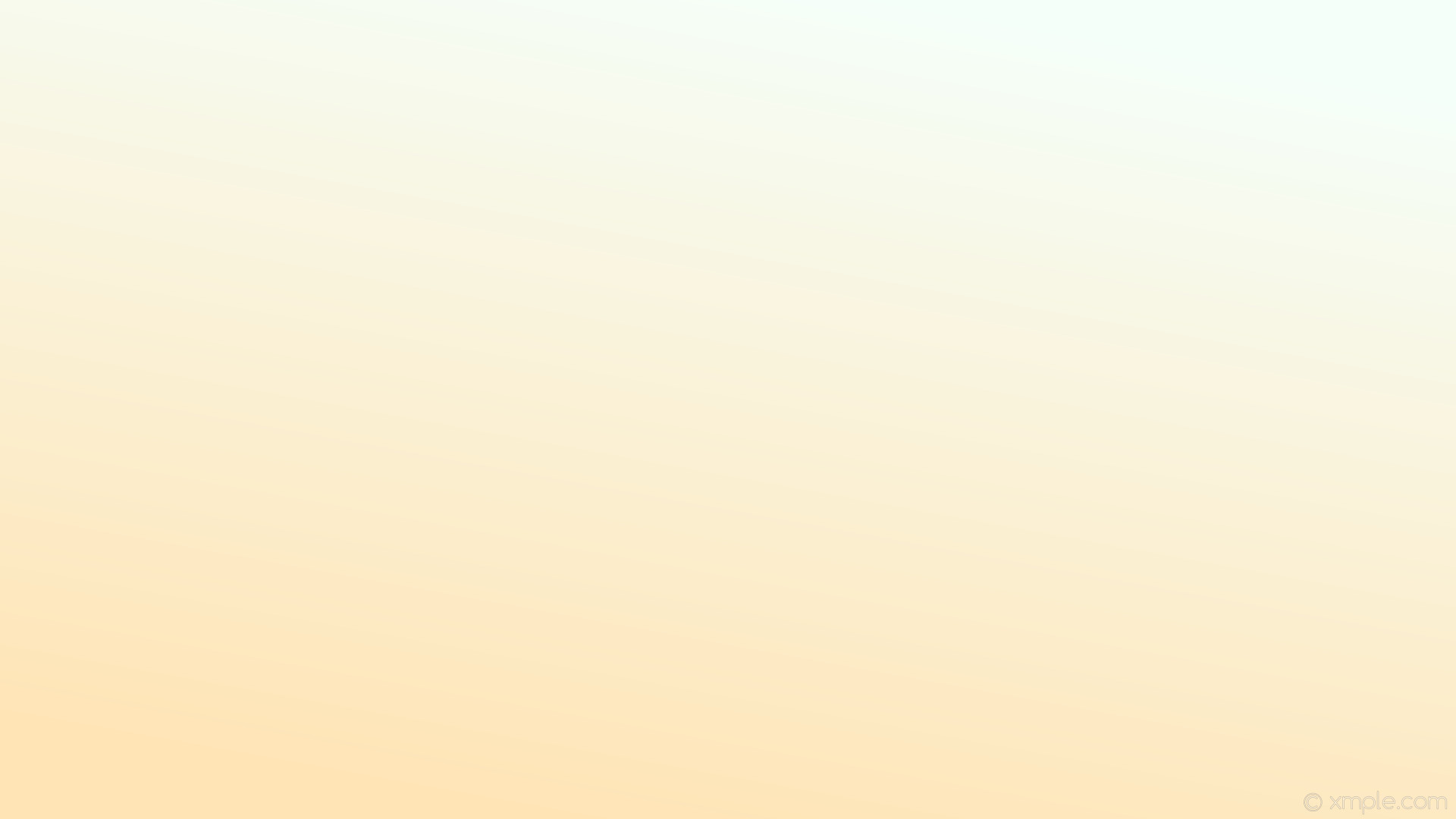 ОСНОВНЫЕ ПРАВОВЫЕ АКТЫ, РЕГУЛИРУЮЩИЕ   БЮДЖЕТНЫЕ  ПРАВООТНОШЕНИЯ В ТОМСКОМ  РАЙОНЕ
Бюджетный кодекс Российской Федерации
Налоговый кодекс Российской Федерации
Конституция Российской Федерации
ФЗ №131 от 06.10.03 «Об общих принципах организации местного самоуправления в Российской Федерации»
Нормативные акты Томской области, муниципальные правовые акты Томского района
Устав муниципального образования «Томский район»
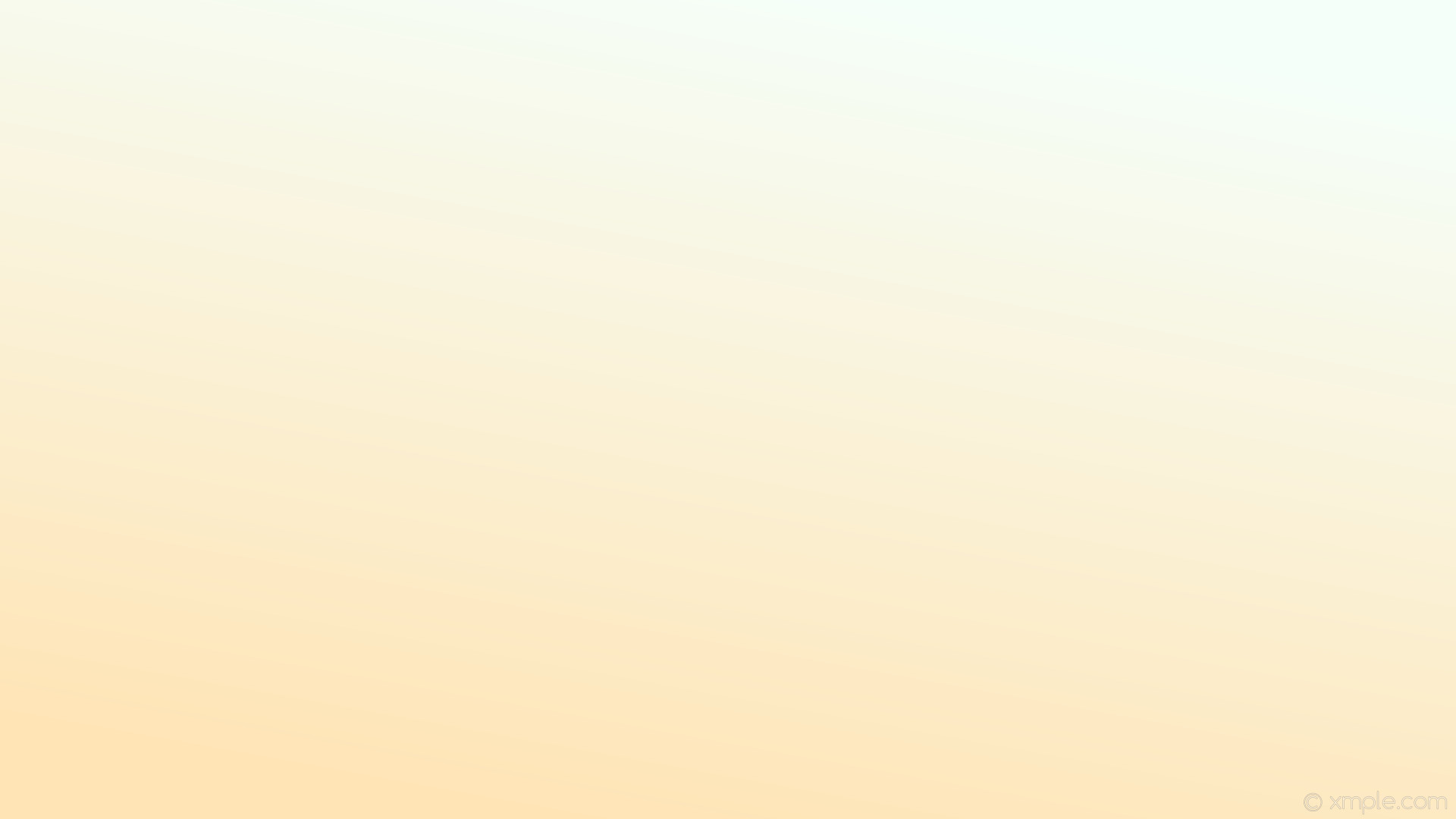 ЦЕЛЬ И ОСНОВНЫЕ ЗАДАЧИ БЮДЖЕТНОЙ ПОЛИТИКИ  ТОМСКОГО РАЙОНА НА 2020 ГОД И ПЛАНОВЫЙ ПЕРИОД 2021-2022 ГОДОВ
Цель:
Обеспечение долгосрочной сбалансированности и устойчивости финансовой системы района при безусловном исполнении всех принятых обязательств наиболее эффективным способом. Реализация мер по повышению эффективности управления бюджетными расходами
интеграция национальных проектов в муниципальные программы Томского района
расширение практики осуществления бюджетных расходов на проектных принципах управления
совершенствование управления муниципальным имуществом и сетью учреждений
совершенствование системы межбюджетных отношений
совершенствование технологий и процедур планирования, исполнения расходов бюджета Томского района
совершенствование механизмов мониторинга и контроля реализации муниципальных программ Томского района;
повышение качества планирования расходов на финансовое обеспечение муниципальных заданий на оказание муниципальных услуг (выполнение работ)
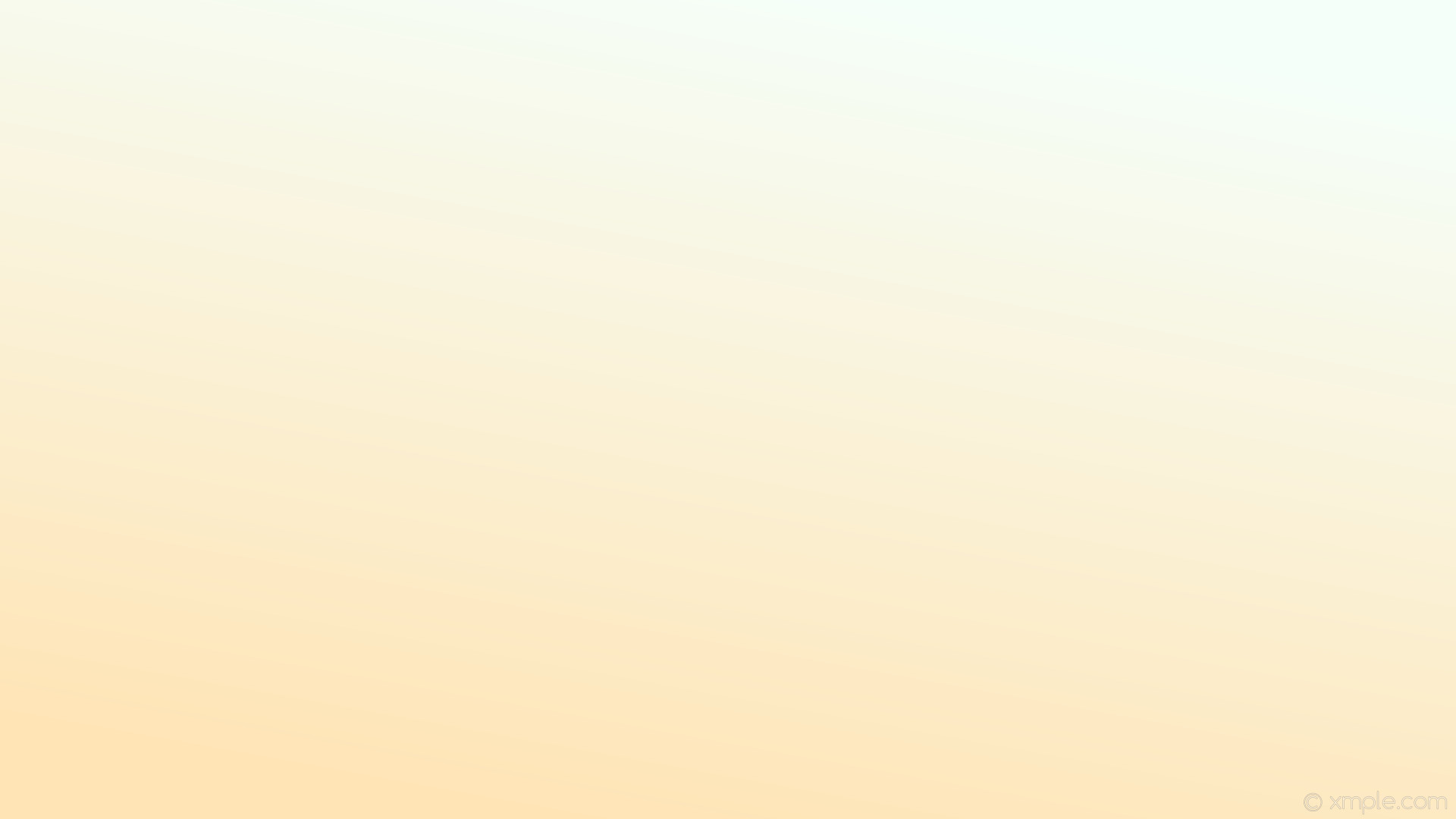 ОСНОВНЫЕ  ПАРАМЕТРЫ  БЮДЖЕТА ТОМСКОГО  РАЙОНА НА 2020 ГОД И ПЛАНОВЫЙ ПЕРИОД 2021-2022 ГОДОВ
тыс.руб.
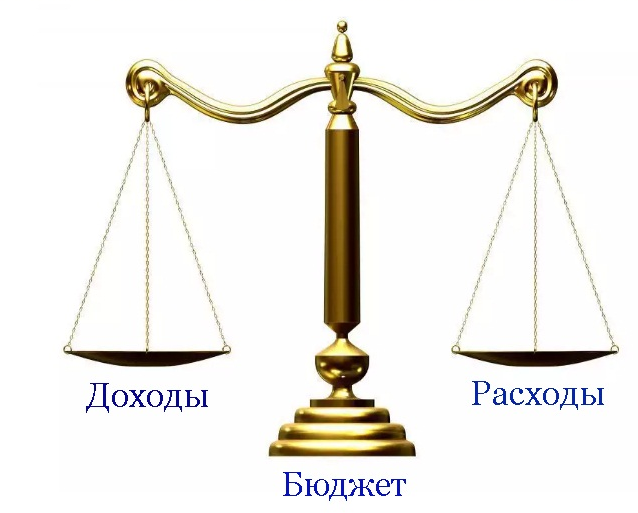 Сбалансированный бюджет – это бюджет,  в котором доходы соответствуют расходам
рублей
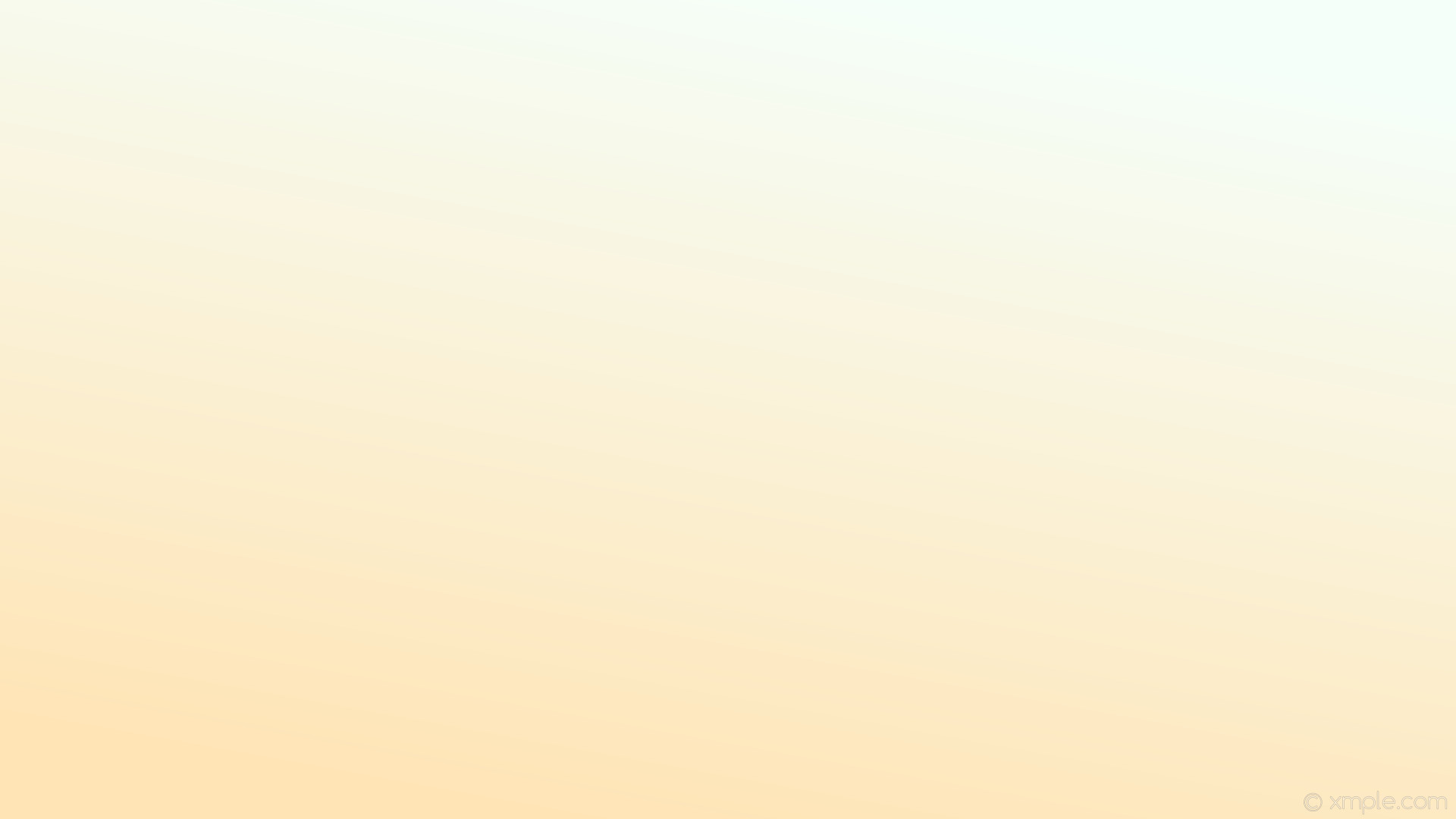 СТРУКТУРА  ДОХОДОВ  БЮДЖЕТА  ТОМСКОГО  РАЙОНА
Налоговые доходы
Неналоговые доходы
Безвозмездные поступления
-налог на доходы физических лиц;
-акцизы по подакцизным товарам (продукции), производимым на территории Российской Федерации;
-налог, взимаемый в связи с применением упрощенной системы налогообложения;
-единый налог на вмененный доход;
-единый сельскохозяйственный налог;
-налог, взимаемый в связи с применением патентной системы налогообложения;
-налог на добычу общераспространенных полезных ископаемых;
-государственная пошлина
-доходы от использования имущества, находящегося в муниципальной собственности;

-платежи при пользовании природными ресурсами;

-доходы от продажи материальных и нематериальных активов;

-штрафы, санкции, возмещение ущерба;

-прочие неналоговые доходы
-безвозмездные поступления из бюджета Томской области:
дотации
субсидии
субвенции
иные межбюджетные трансферты;

-безвозмездные поступления из бюджетов сельских поселений;

-прочие безвозмездные поступления
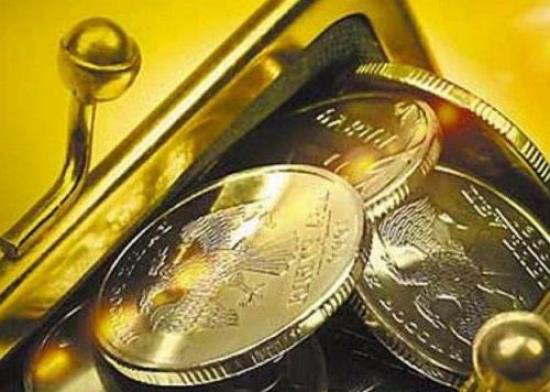 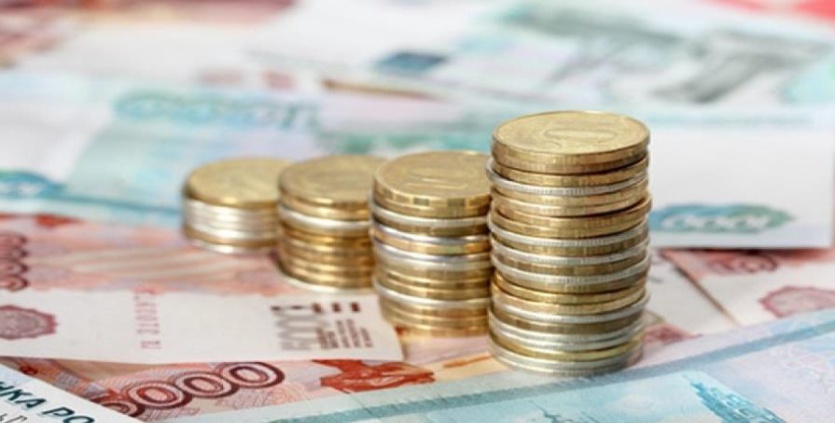 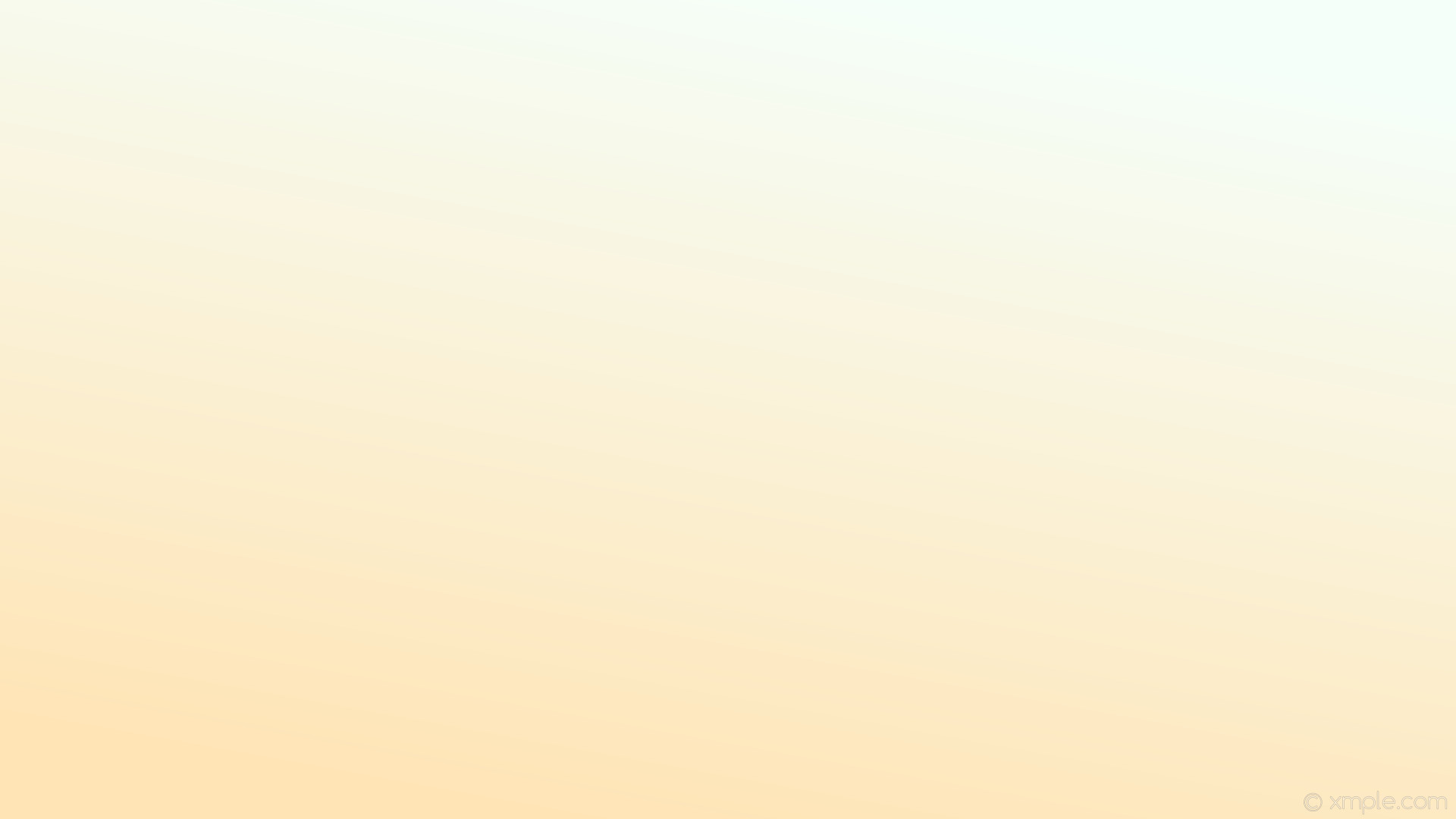 ДОХОДЫ БЮДЖЕТА ТОМСКОГО РАЙОНА 
НА 2020-2022 годы
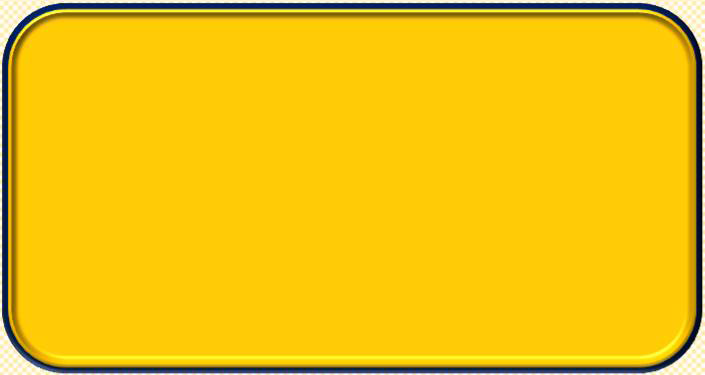 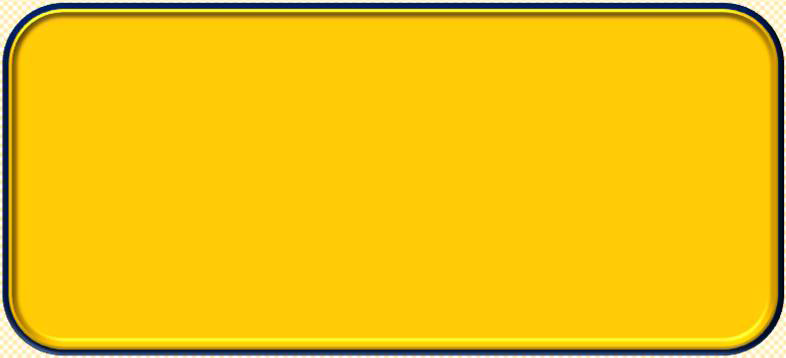 Налоговые доходы:

2020 -  431 216,1 тыс.руб.
2021 -  445 787,5 тыс.руб.
2022 -  422 143,2 тыс.руб
Неналоговые доходы:

2020 - 111 509,0  тыс.руб.
2021  -  68 010,6  тыс.руб.
2022  -  69 914,1  тыс.руб
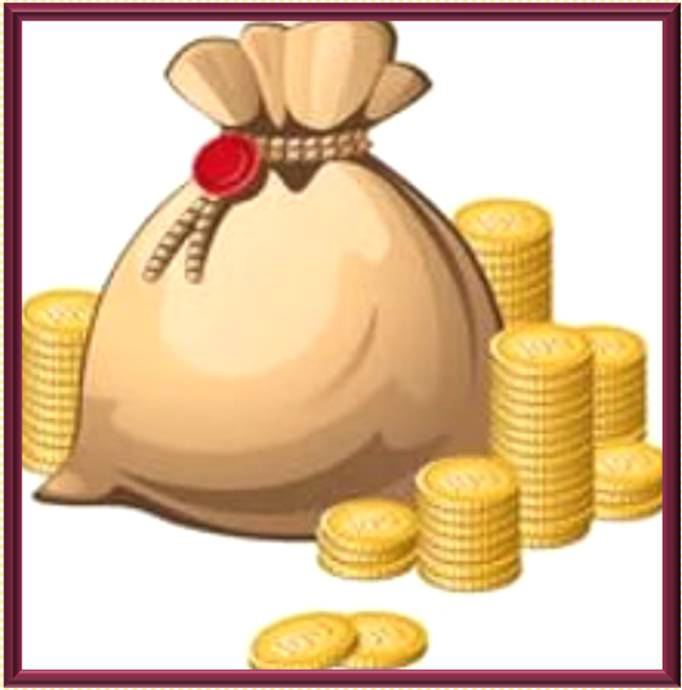 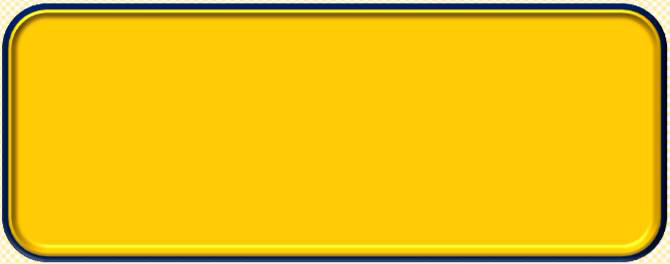 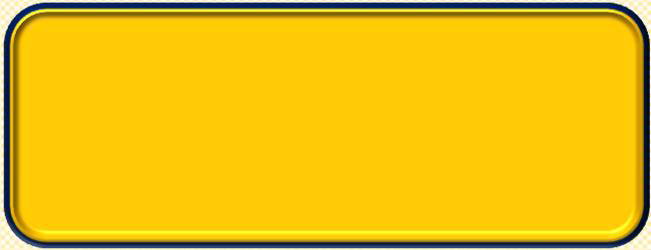 Безвозмездные
поступления из
бюджетов сельских
поселений:

2020  -  41 779,3 тыс.руб.
2021  -  41 084,2 тыс.руб.
2022  -  41 084,2 тыс.руб.
Безвозмездные 
поступления
из бюджета Томской
области:

2020 - 3 151 766,9 тыс.руб.
2021 - 2 762 087,9 тыс.руб.
2022 - 1 885 939,3 тыс.руб.
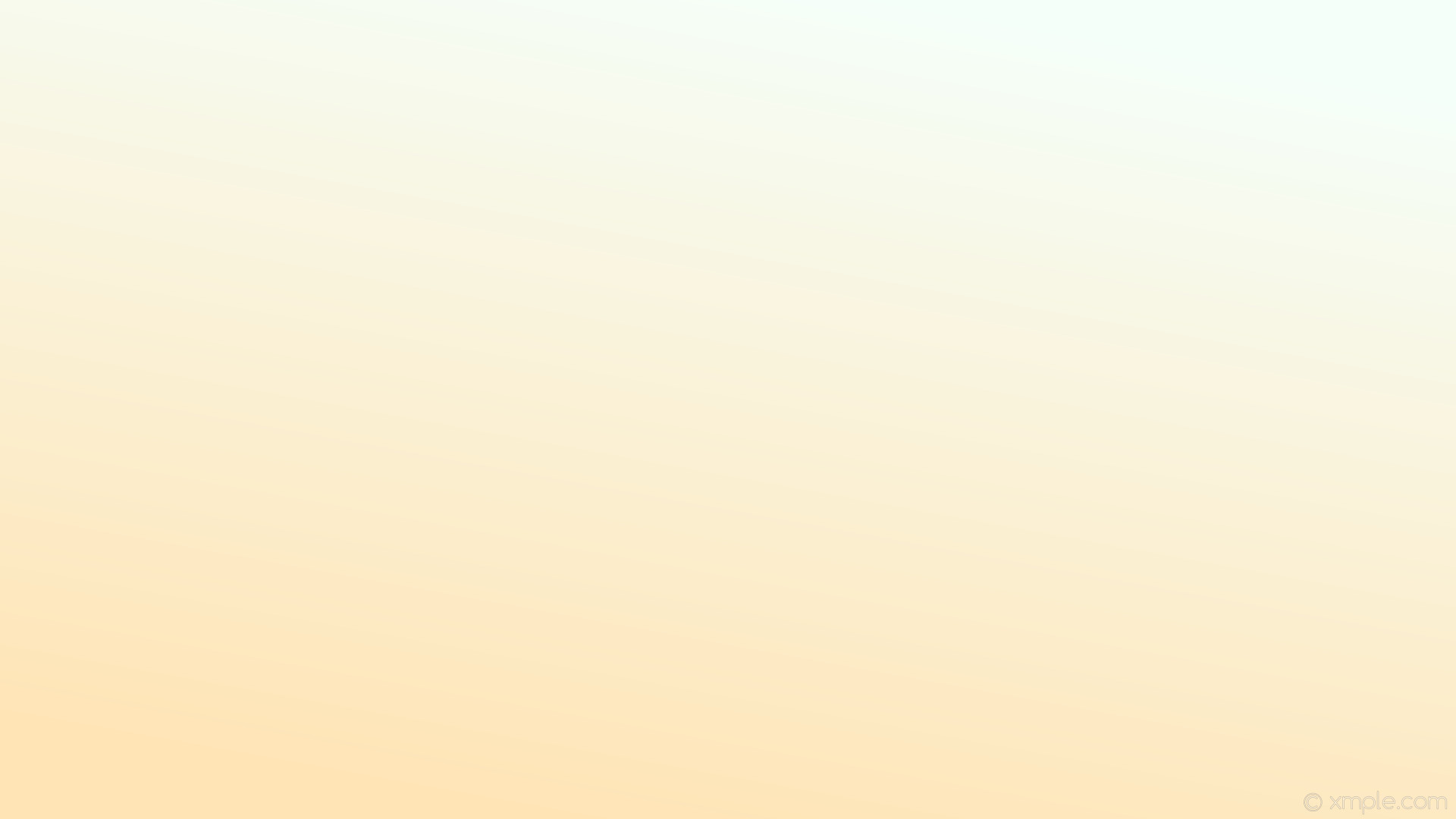 ДОХОДЫ  БЮДЖЕТА ТОМСКОГО  РАЙОНА
тыс.руб.
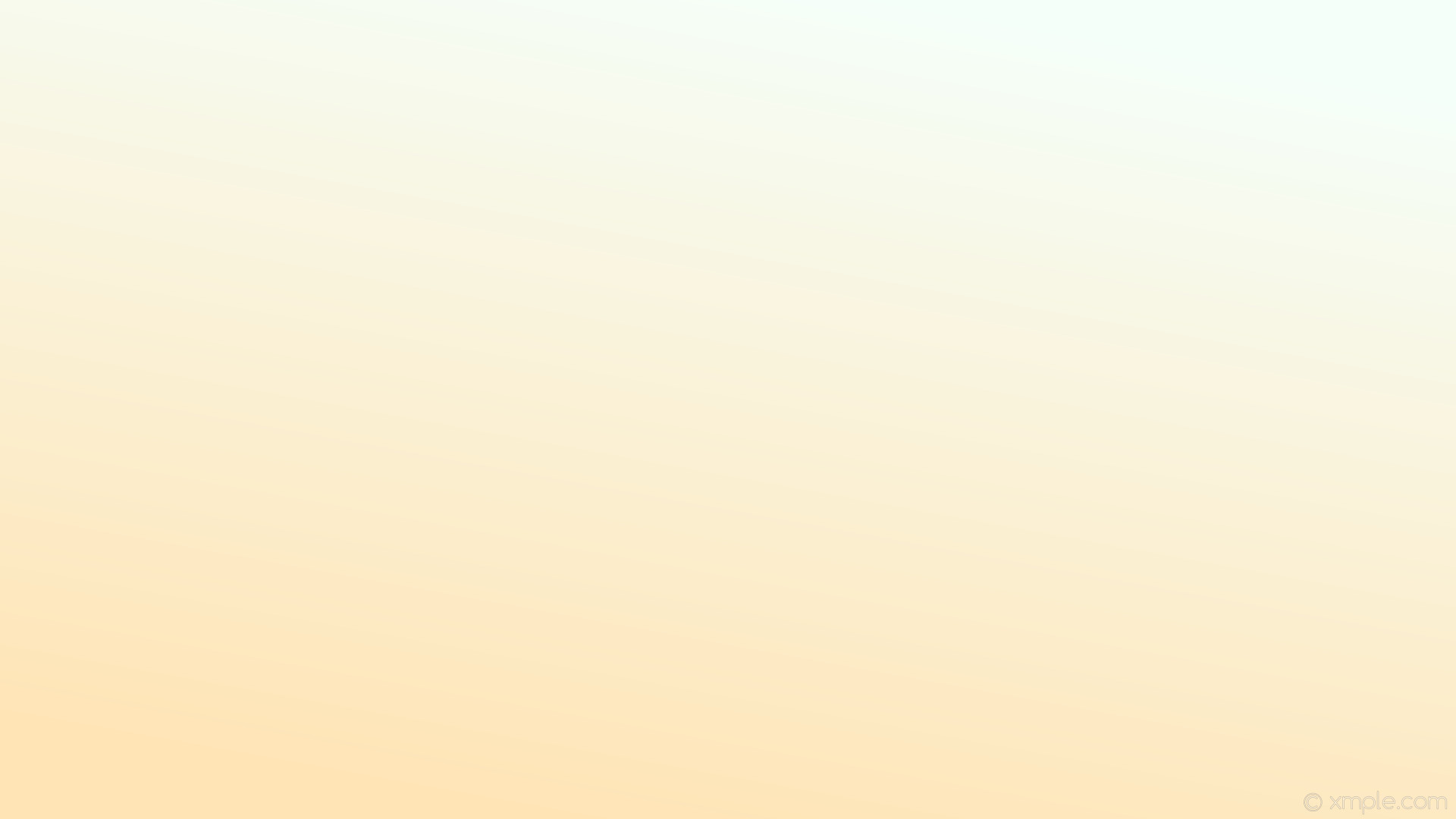 НАЛОГОВЫЕ ДОХОДЫ БЮДЖЕТА ТОМСКОГО РАЙОНА
2019г.
2020г.
2021г.
2022г.
Доля, %
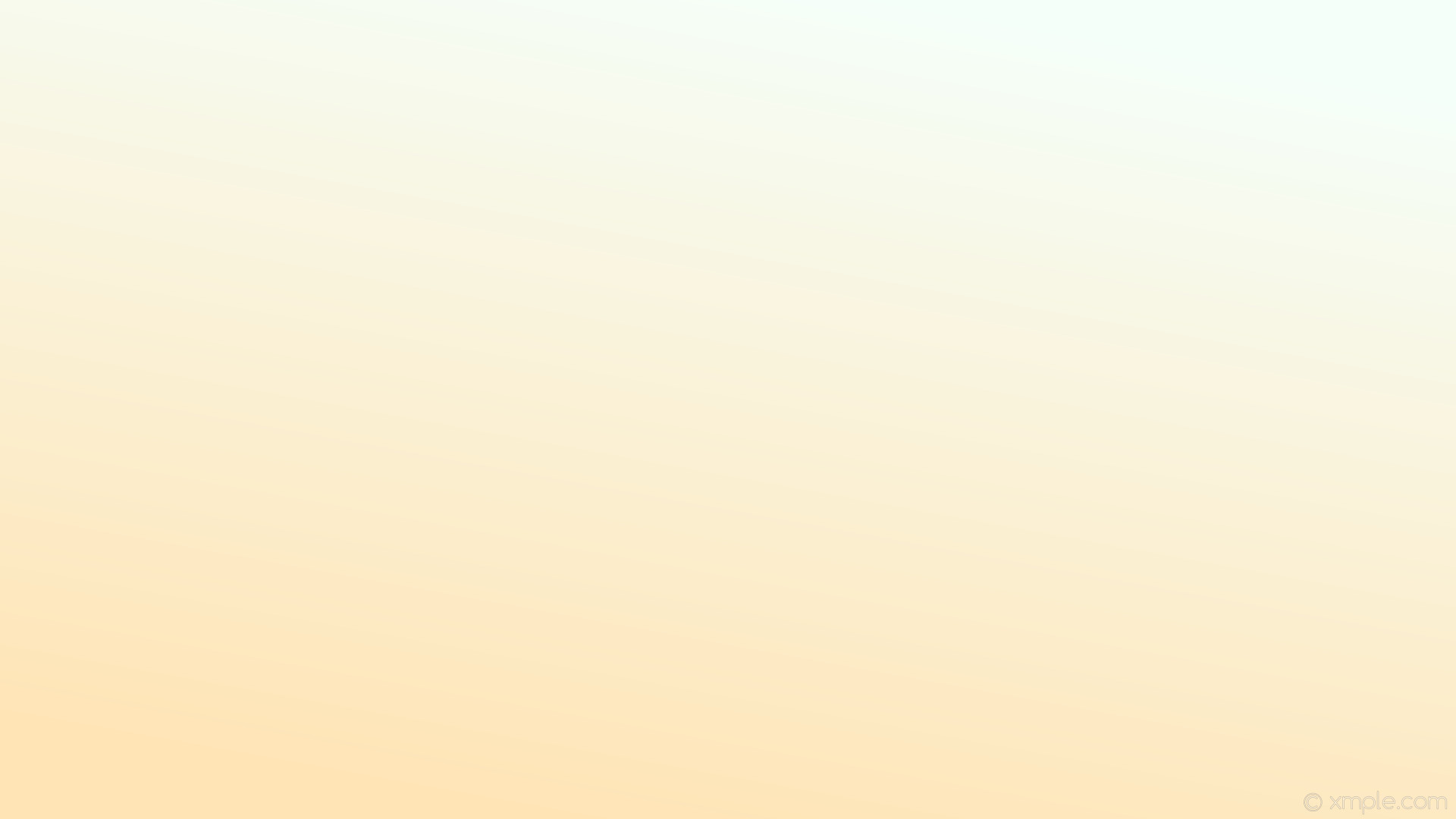 НЕНАЛОГОВЫЕ ДОХОДЫ БЮДЖЕТА ТОМСКОГО РАЙОНА
2019 г
2020 г
2021 г
2022 г
Доля, %
Доходы от использования имущества, находящегося в муниципальной собственности
Платежи при пользовании природными ресурсами
Продажа имущества, находящегося в муниципальной собственности
Штрафы
Прочие неналоговые доходы
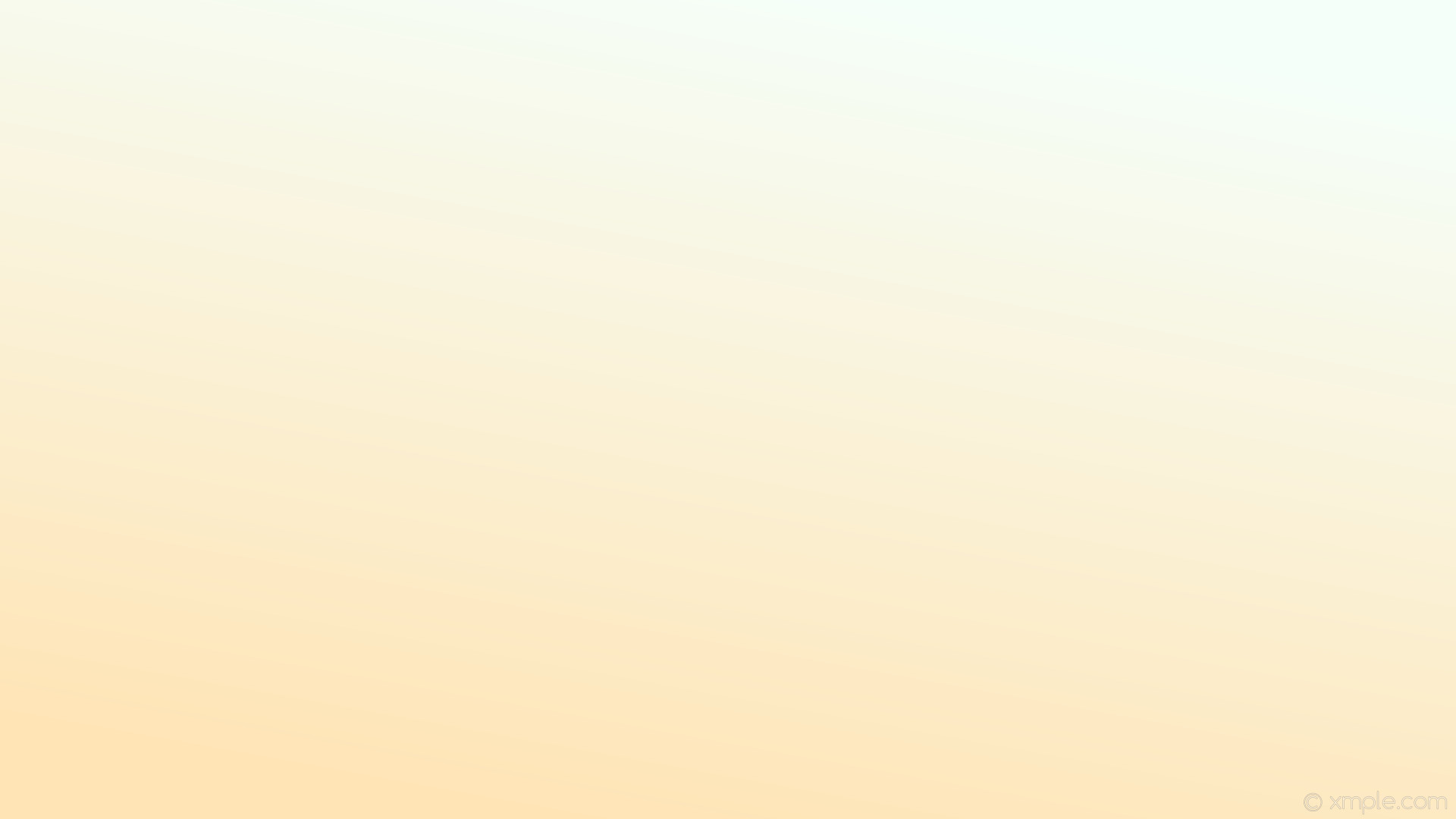 БЕЗВОЗМЕЗДНЫЕ  ПОСТУПЛЕНИЯ
тыс.руб.
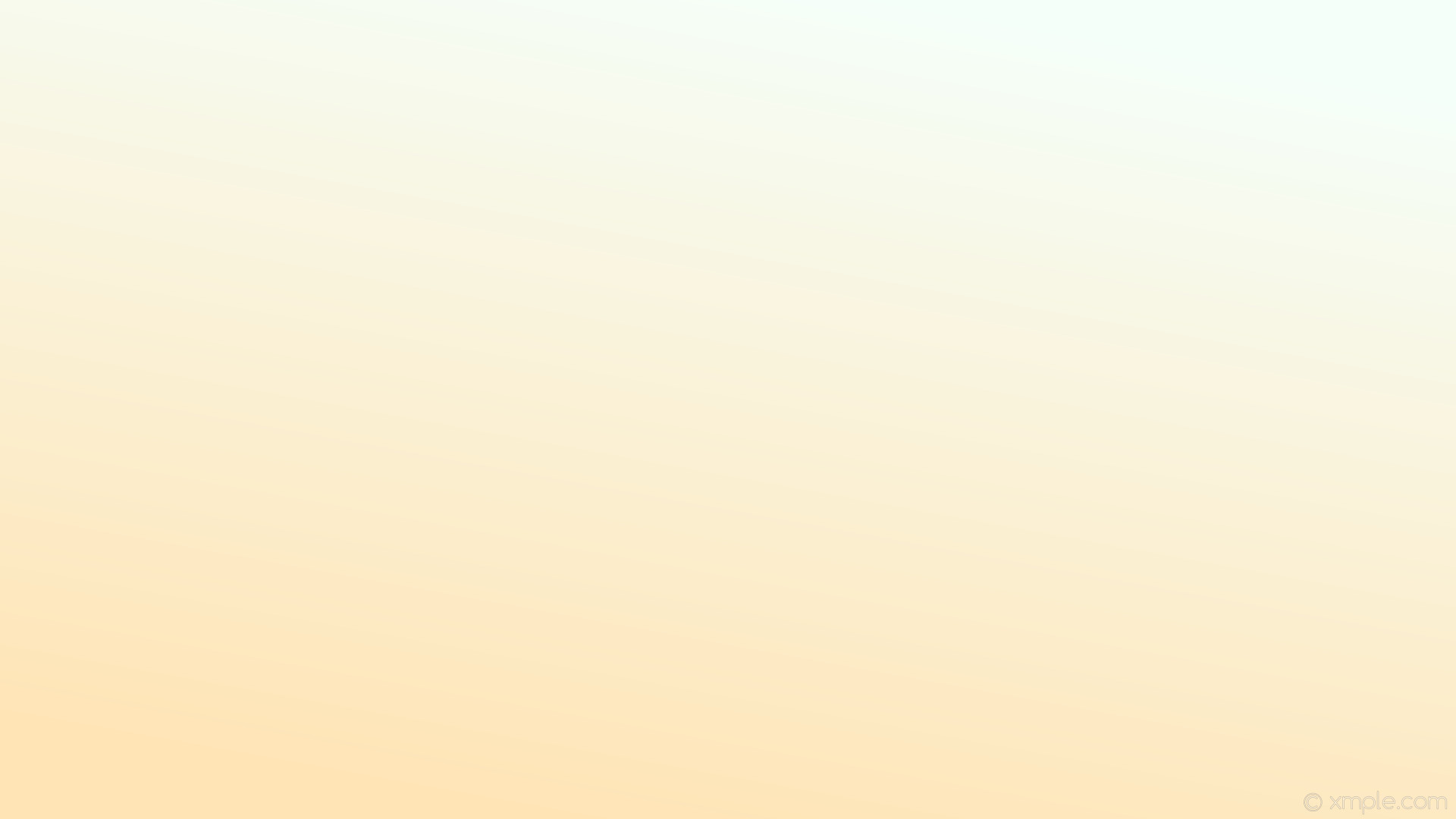 СТРУКТУРА  РАСХОДОВ  БЮДЖЕТА ТОМСКОГО  РАЙОНА
тыс.руб.
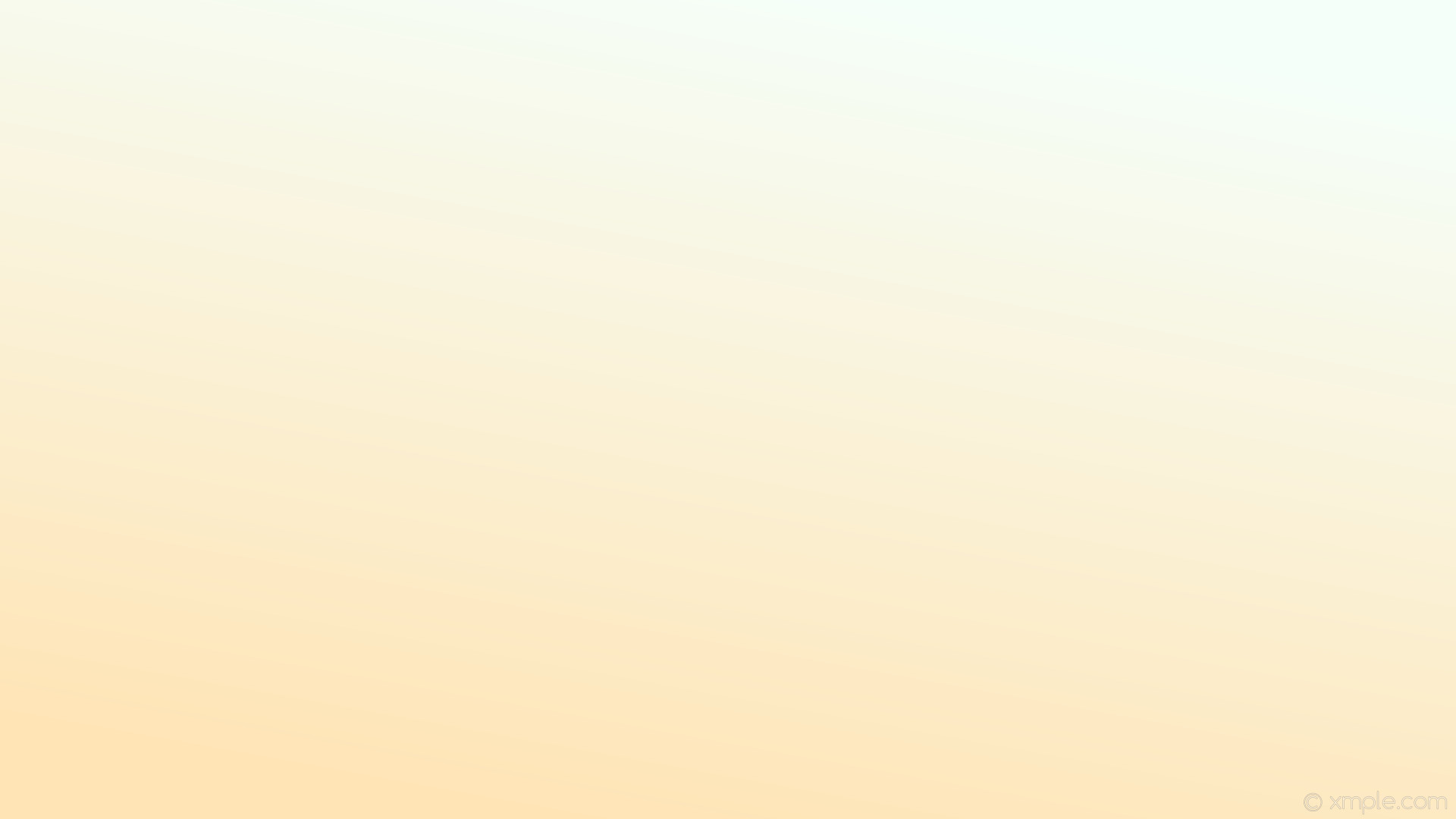 РАСХОДЫ БЮДЖЕТА ТОМСКОГО РАЙОНА В 2020 ГОДУ
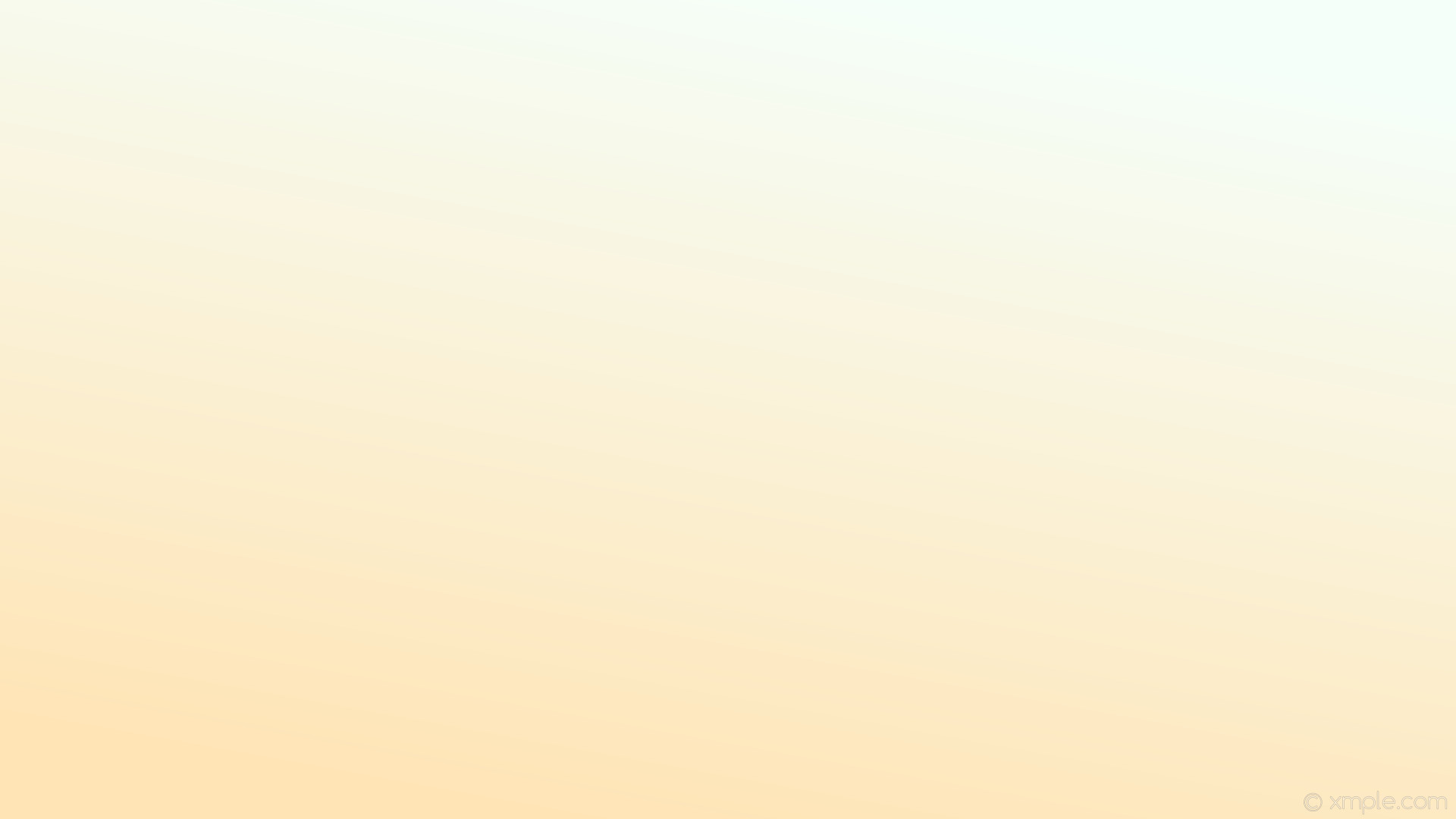 ПРОГРАММНЫЙ   БЮДЖЕТ
С 2016 года бюджет Томского района формируются в новом «программном» формате на основе муниципальных программ. Муниципальная программа — это инструмент программно-целевого планирования и управления  муниципальными финансами. Каждая программа увязывает бюджетные ассигнования с результатами  их использования для достижения заявленных целей. Программный бюджет призван повысить качество формирования и исполнения главного финансового документа.
МП « Развитие малого и среднего предпринимательства в Томском районе на 2016-2020 годы
МП «Социальное развитие Томского района на 2016-2020 годы»
ПРОГРАММНЫЙ БЮДЖЕТ

 ТОМСКОГО РАЙОНА
МП «Улучшение условий охраны труда в Томском районе на 2016-2020 годы»
МП «Эффективное управление муниципальными финансами Томского района на 2016-2020 годы»
МП «Эффективное управление муниципальными ресурсами Томского района на 2016-2020 годы»
МП «Развитие информационного общества в Томском районе на 2016-2020 годы»
МП «Развитие сельскохозяйственного производства Томского района на 2016-2020 годы»
МП «Развитие образования в Томском районе на 2016-2020 годы»
МП «Улучшение комфортности проживания на территории Томского района на 2016-2020 годы»
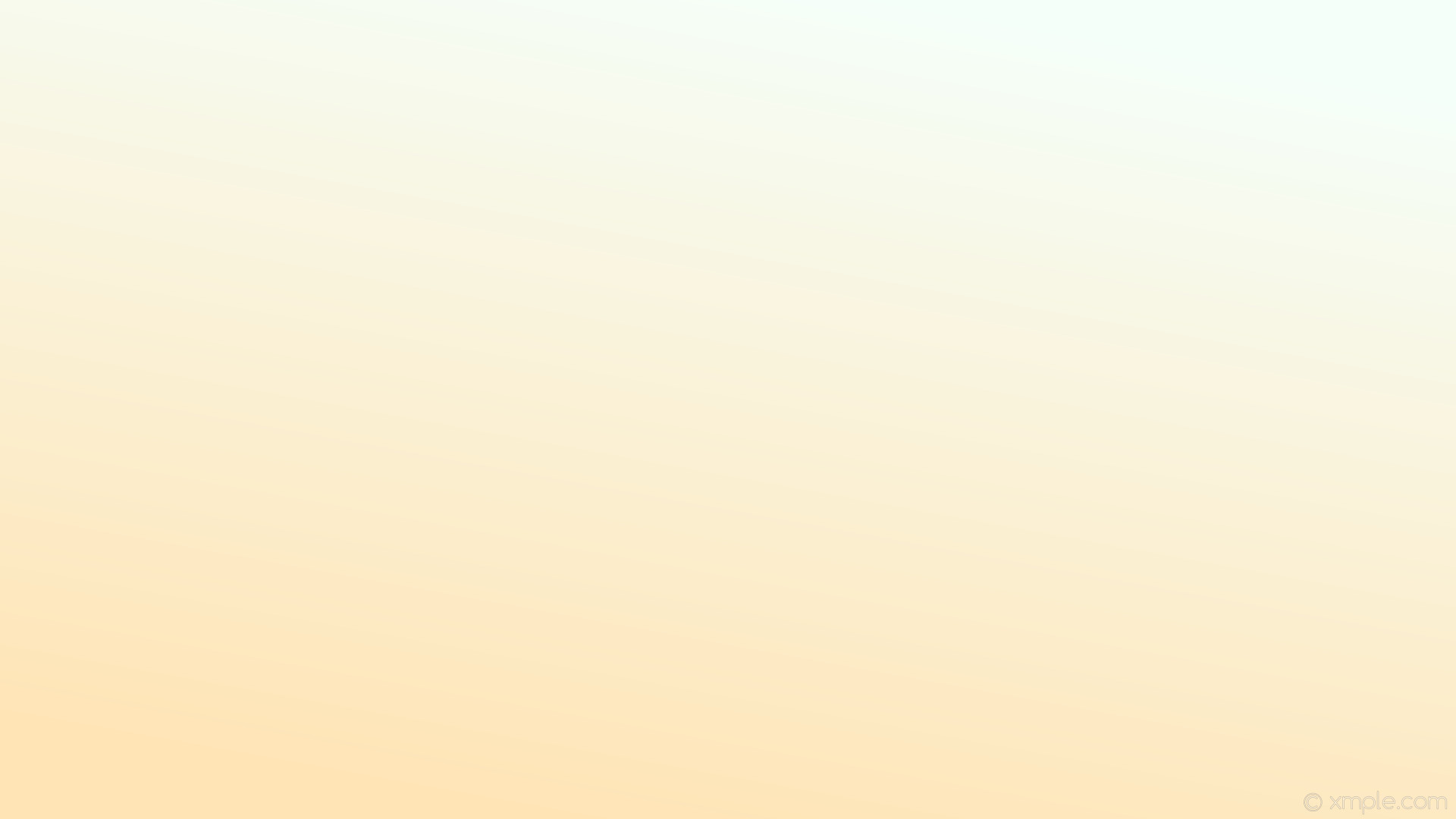 МУНИЦИПАЛЬНЫЕ  ПРОГРАММЫ
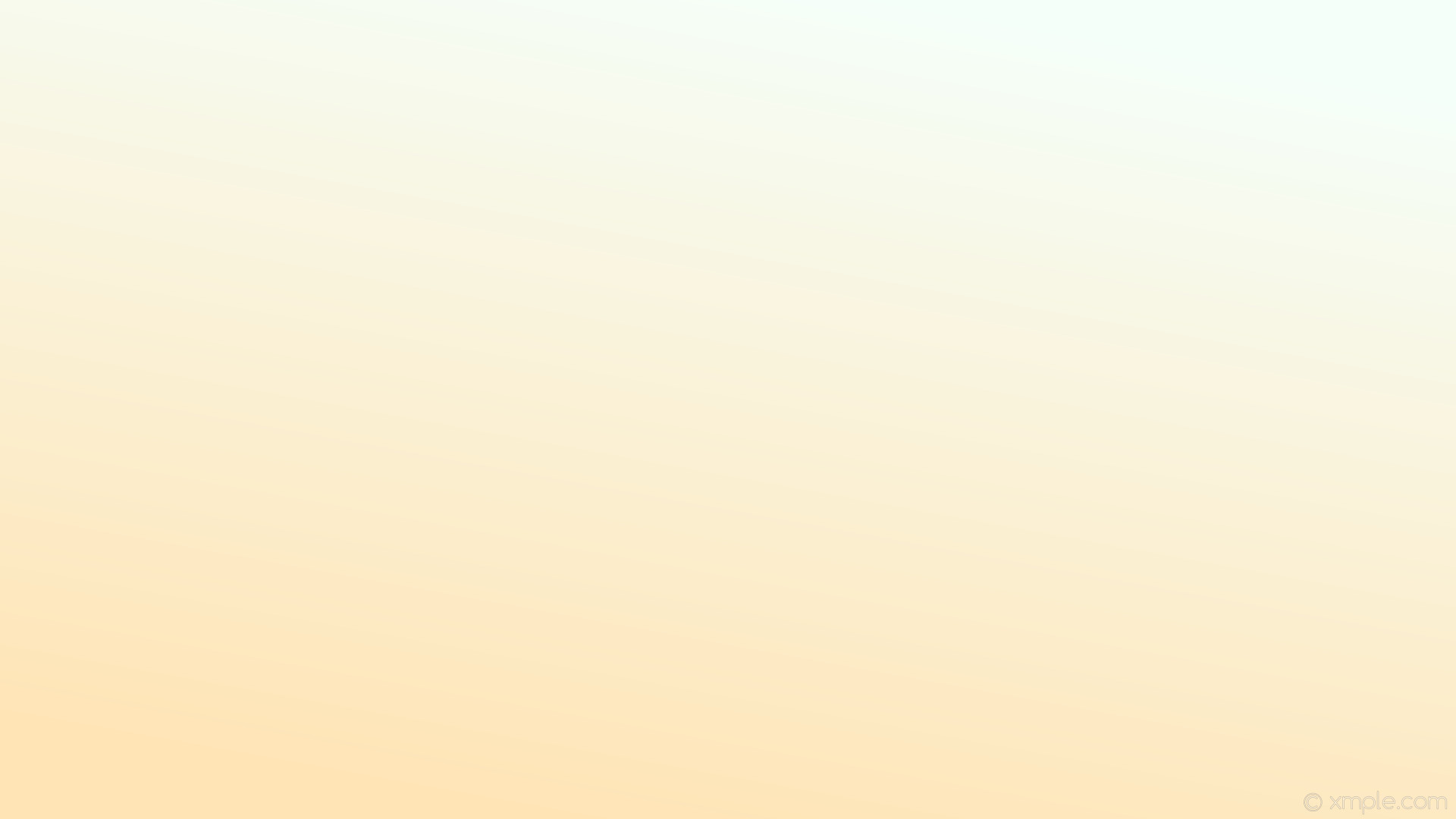 ПРОГРАММНЫЕ  И  НЕПРОГРАММНЫЕ  РАСХОДЫ
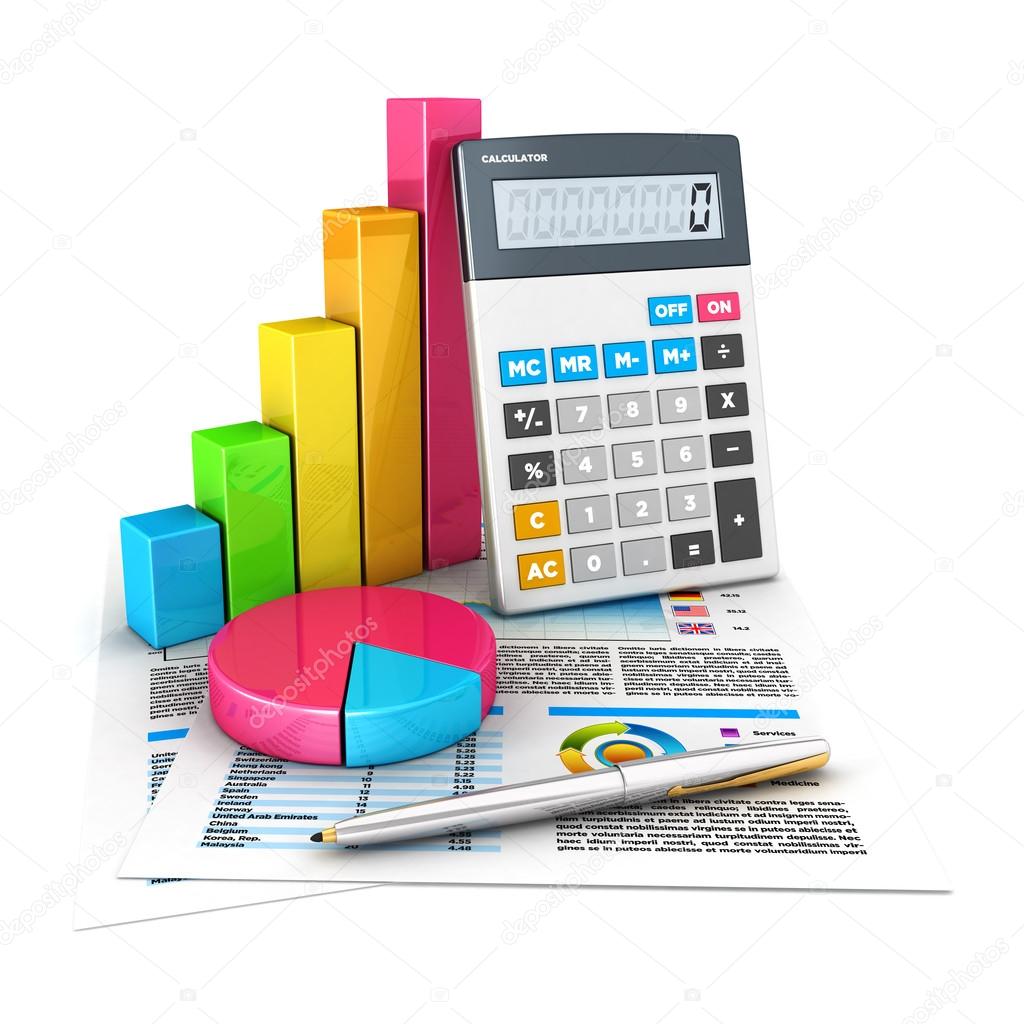 Доля, %
тыс.руб.
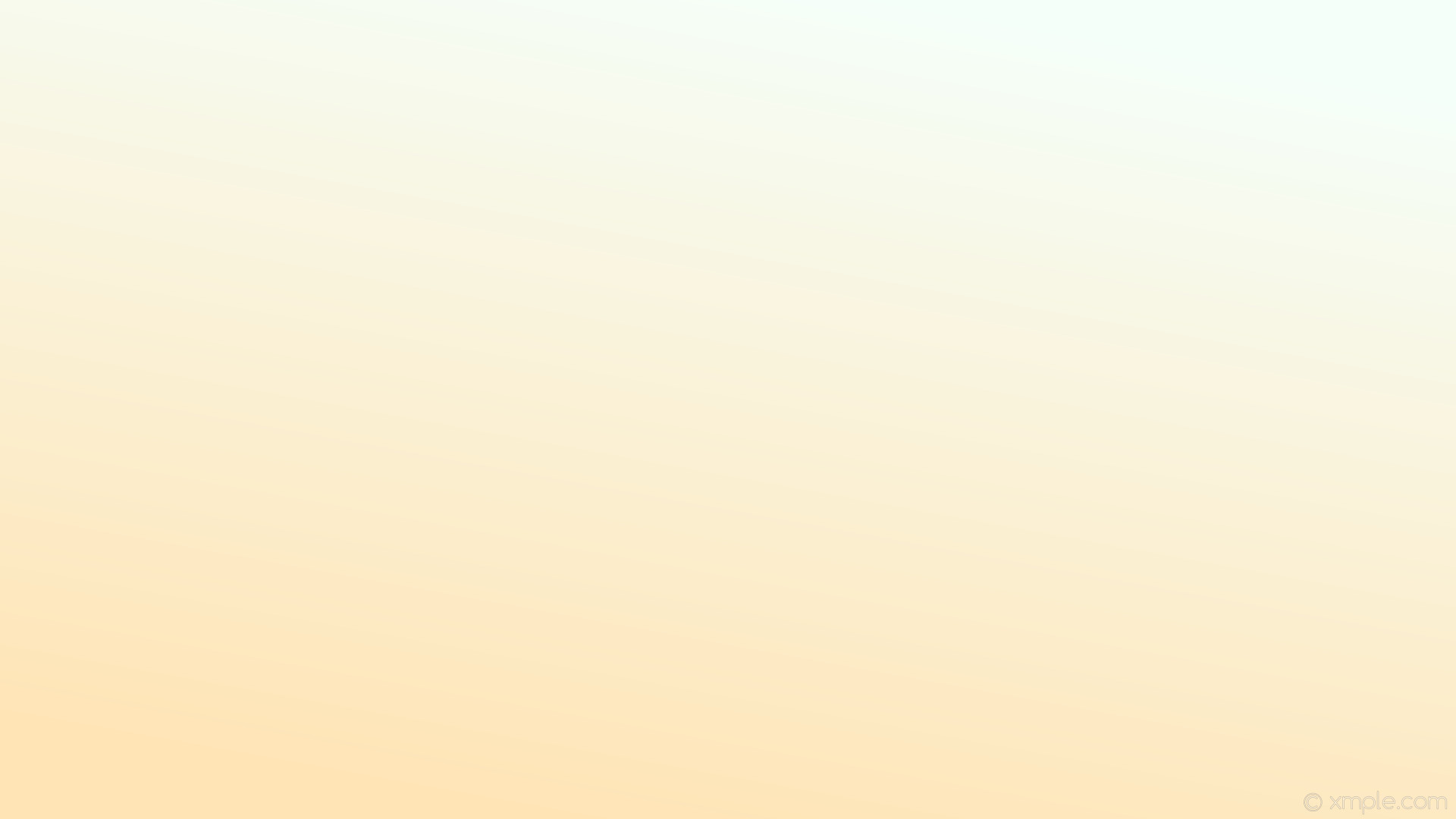 КОНТАКТНАЯ  ИНФОРМАЦИЯ
Информационный сборник подготовлен Управлением финансов
 Администрации Томского района

Адрес: г. Томск,  пр. Фрунзе 59 «а»
Тел. 44-23-66, факс  44-23-70

Адрес электронной почты:
reception@regtom.ru

Руководитель:  заместитель Главы Томского района - начальник  Управления финансов Администрации Томского района
Чернова Надежда Николаевна

График работы: 
с 9-00 до 18-00, 
перерыв с 12-30 до 13-30.